IT プロジェクト ステータス レポート PowerPoint テンプレート
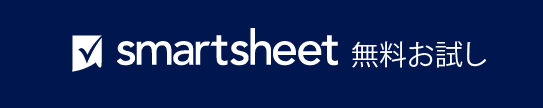 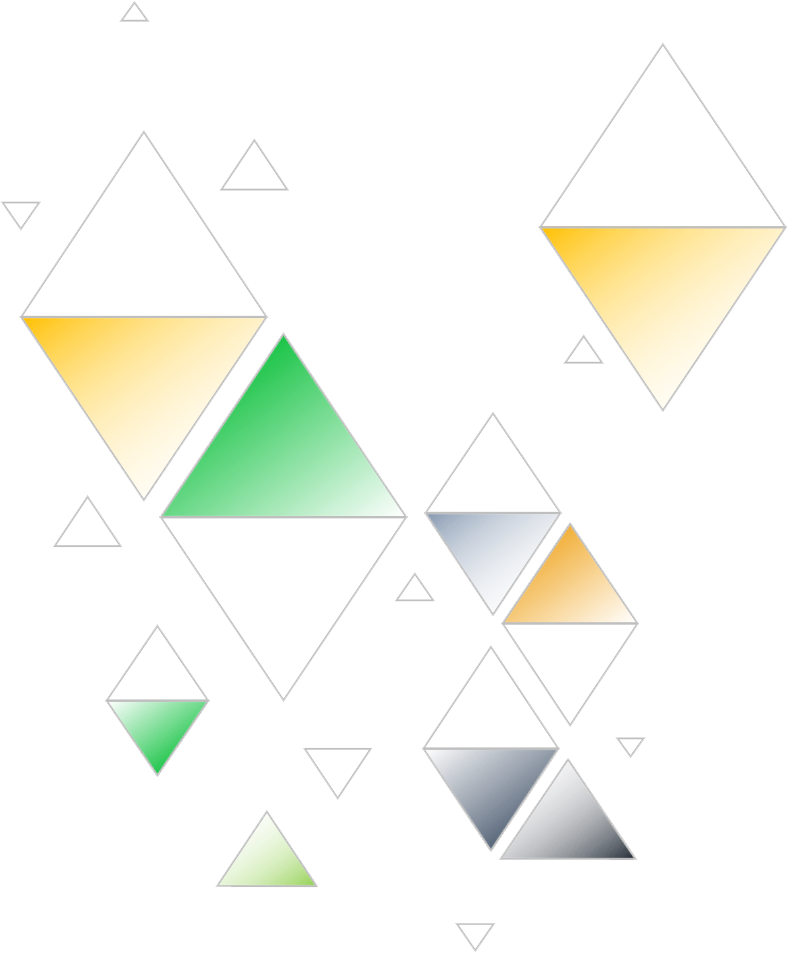 Excel で IT プロジェクト ダッシュボード テンプレートを使用し、ダッシュボードのチャートとグラフに投入するデータを入力します。以下のスライドに各要素のスクリーンショットを配置して、IT プロジェクト ダッシュボード プレゼンテーションを作成します。
IT プロジェクト ステータス レポート プレゼンテーション
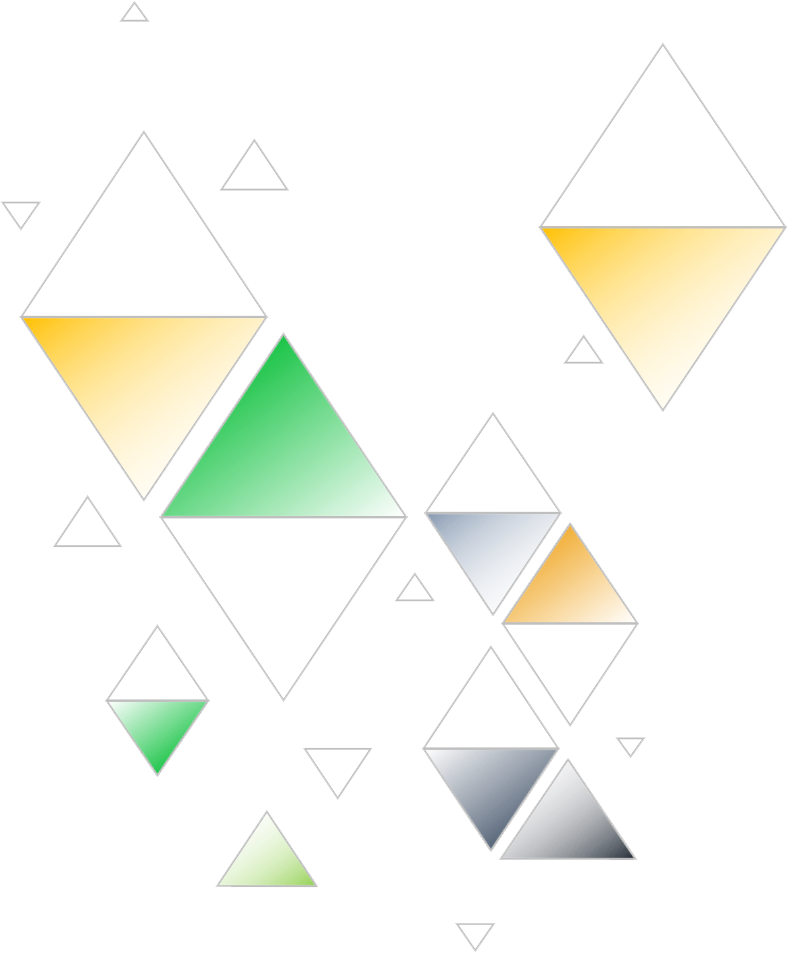 IT プロジェクト名
IT プロジェクト ステータス レポート プレゼンテーション
目次
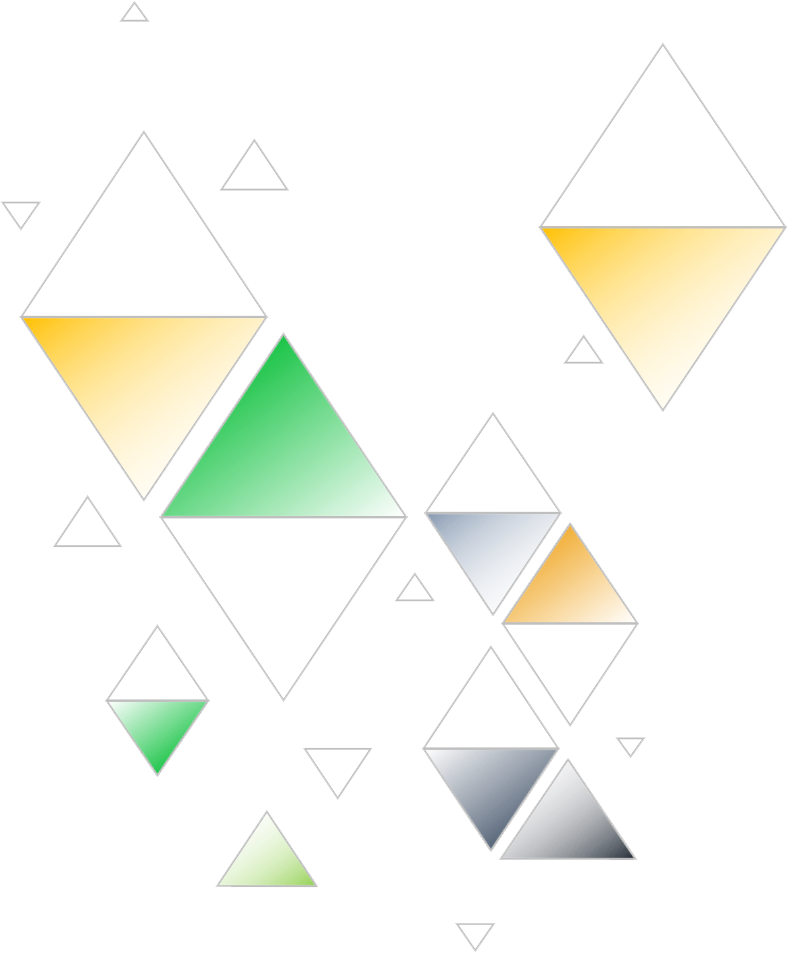 1
2
3
4
5
6
7
ダッシュボード データ
タスク タイムライン
タスク ステータス
タスク優先度
予算
保留中のアイテム
サマリー
IT プロジェクト ステータス レポート プレゼンテーション | 目次
プロジェクト レポート
1. ダッシュボード データ
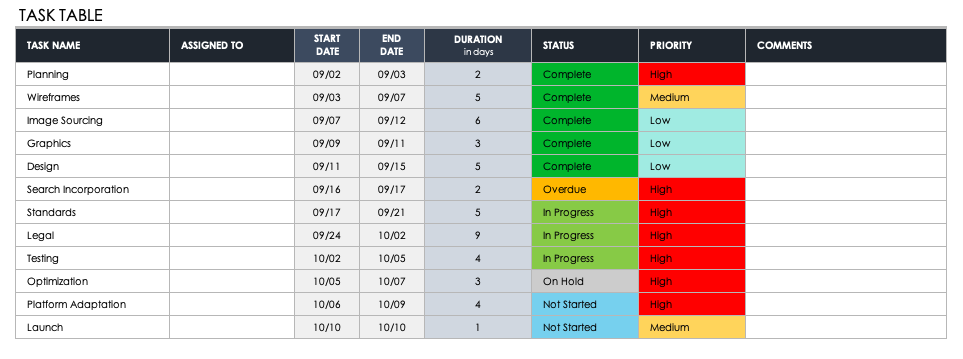 プロジェクト レポート
ダッシュボード データ
1. ダッシュボード データ
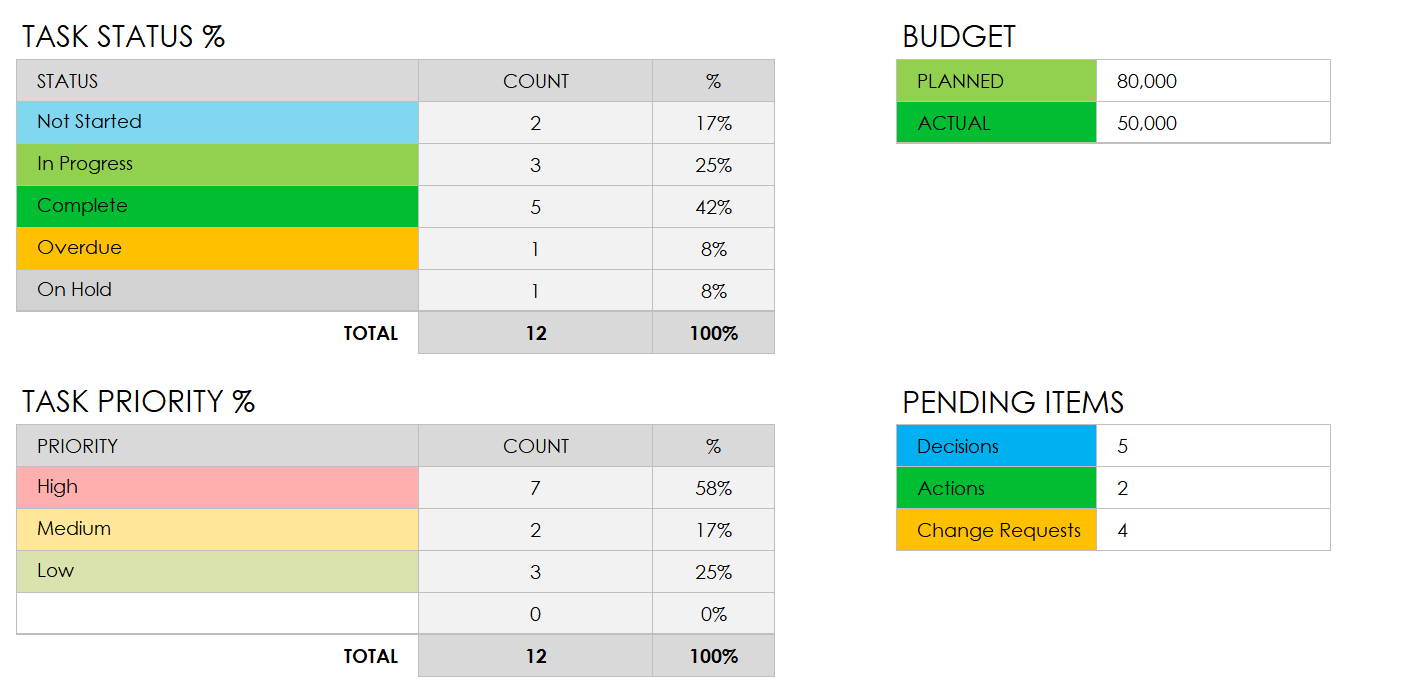 プロジェクト レポート
ダッシュボード データ
2. タスク タイムライン
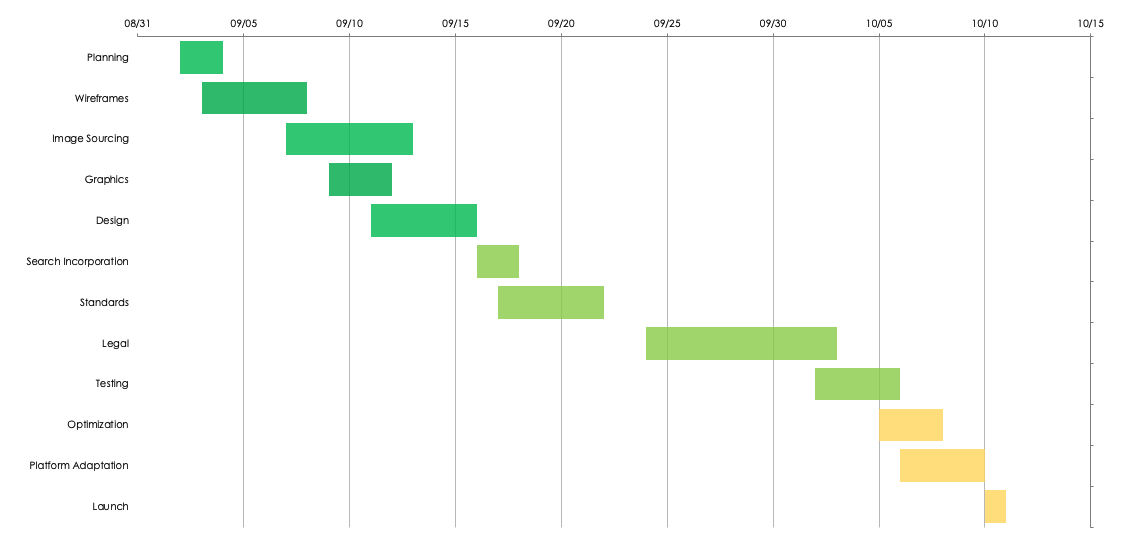 プロジェクト レポート
ダッシュボード データ
3. タスク ステータス
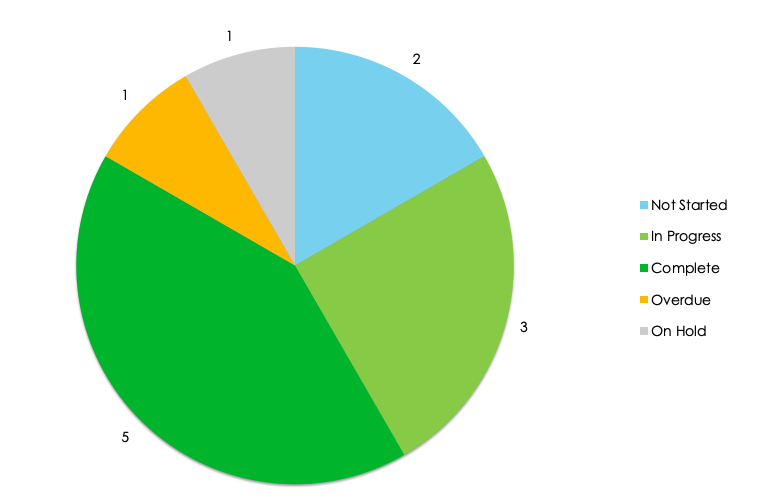 プロジェクト レポート
タスク ステータス
4. タスク優先度
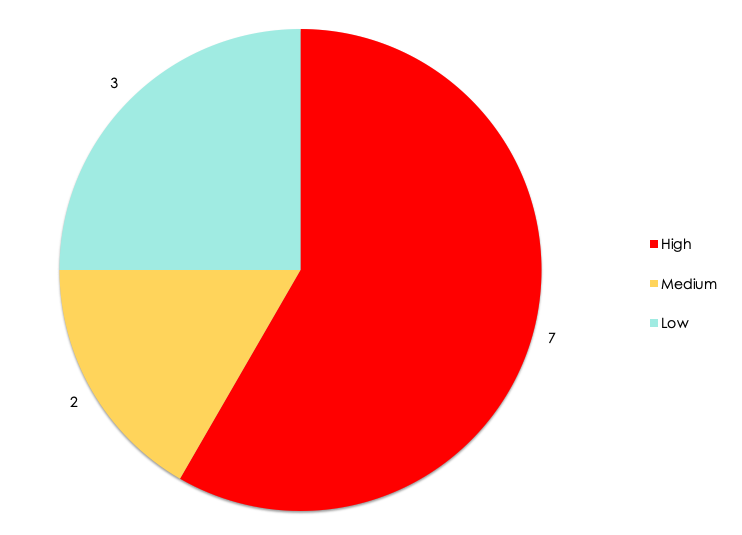 プロジェクト レポート
タスク優先度
5. 予算
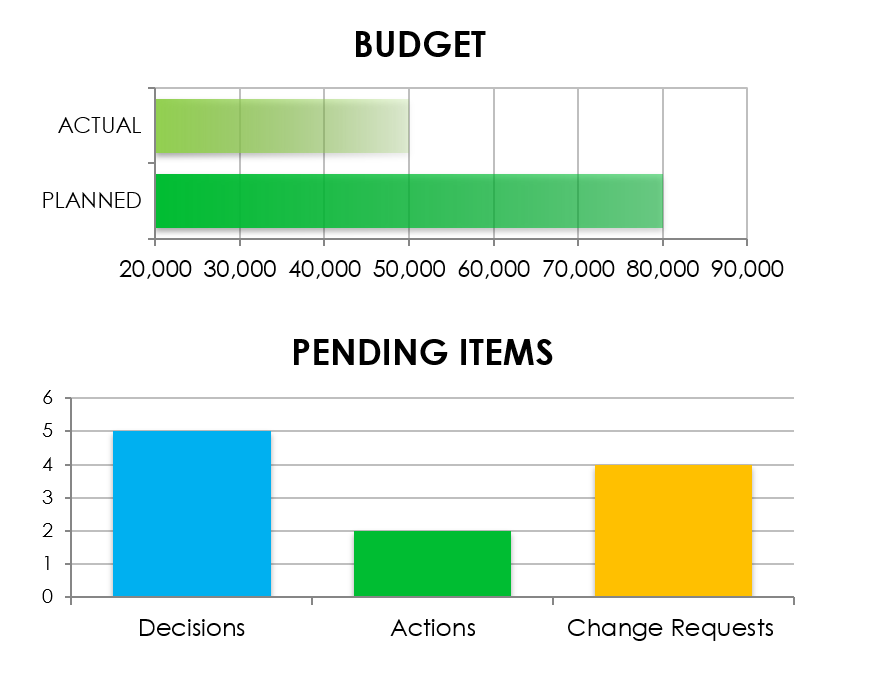 プロジェクト レポート
予算
6. 保留中のアイテム
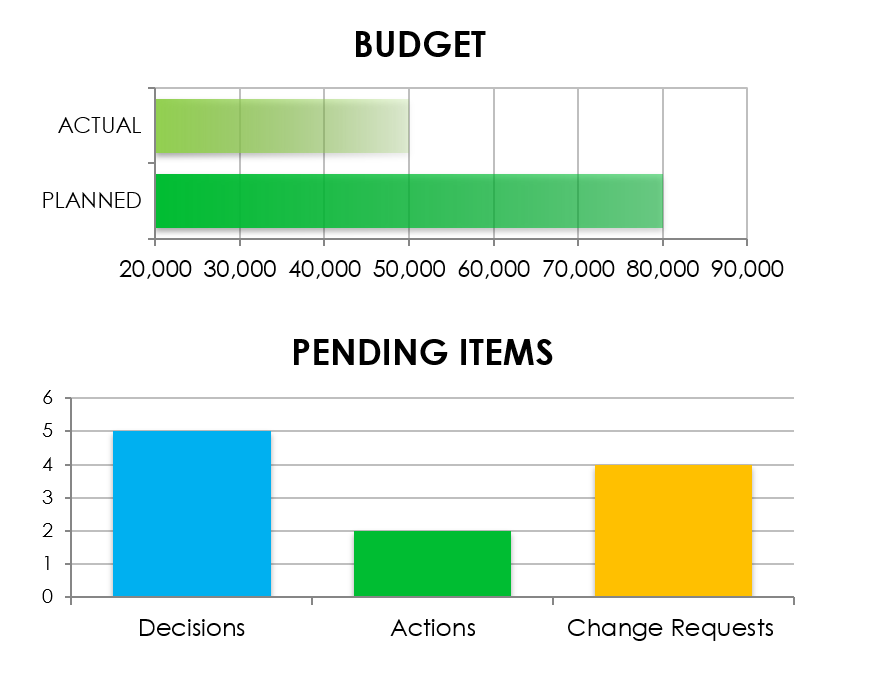 プロジェクト レポート
保留中のアイテム
7. サマリー
その他の重要な情報を記入します。
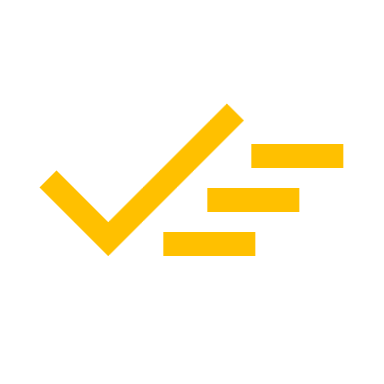 プロジェクト レポート
サマリー